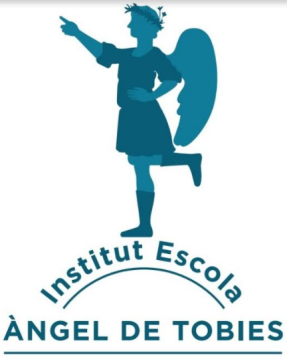 COMPRENSIÓN LECTORA

Libro Lengua + 3ro Primaria
SANTILLANA Grup Promotor
COMPETENCIA LECTORA. TAREA 13
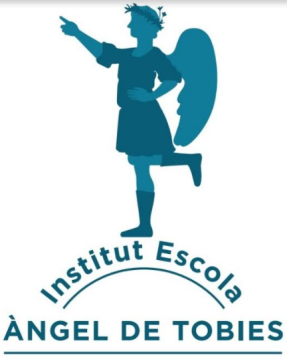 EL ZORRO, EL CONEJO Y EL RATÓN
¿ Qué frase crees que resume el texto que vas a leer?

El zorro, el conejo y el ratón van a vivir una fantástica aventura.

El conejo va a salvar al ratón de una trampa del zorro.

El zorro engañará al conejo y al ratón y saldrá beneficiado.
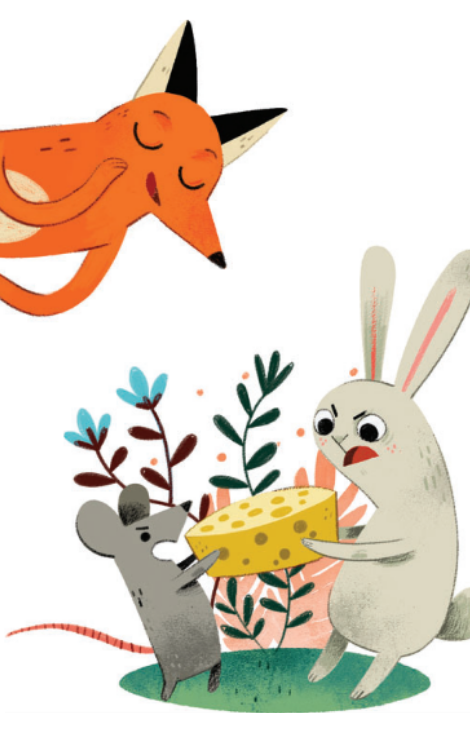 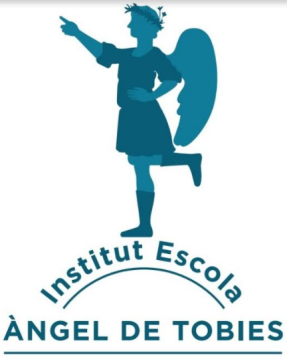 EL ZORRO, EL CONEJO Y EL RATÓN
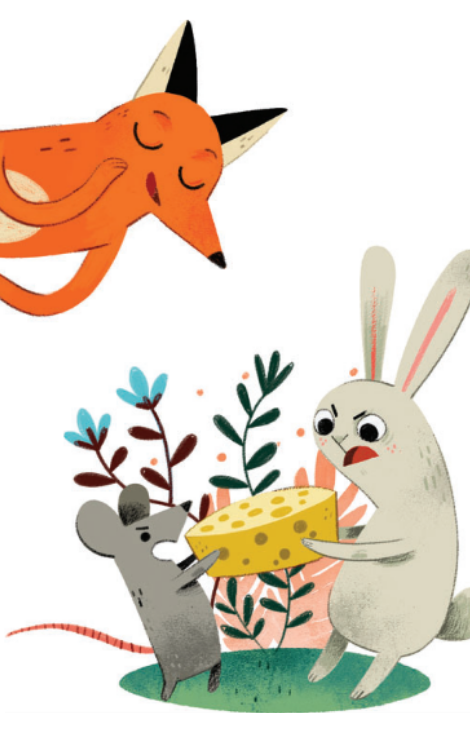 Vamos a leer y así comprobarás si has acertado la respuesta.
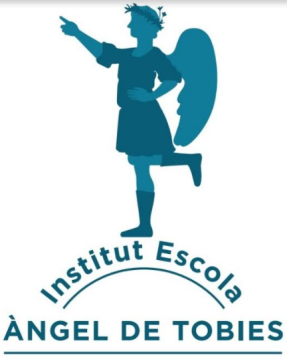 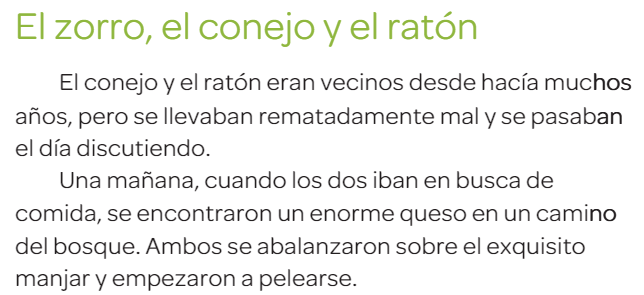 ¿A qué se refiere cuando dice exquisito manjar?
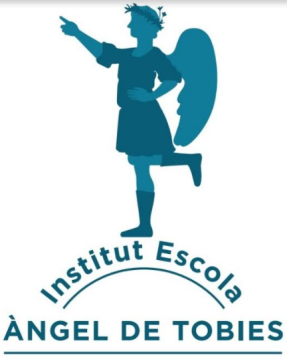 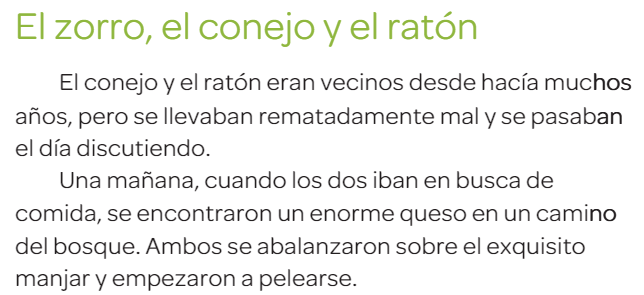 ¿A qué se refiere cuando dice exquisito manjar? Al queso.
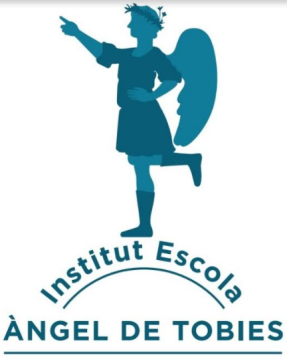 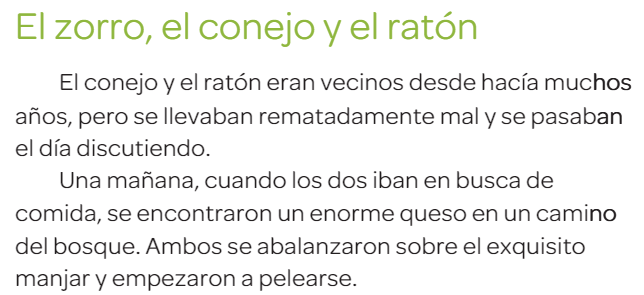 ¿A qué se refiere cuando dice exquisito manjar? Al queso.Zorro, conejo y ratón son nombres …	a) propios	b) comunes
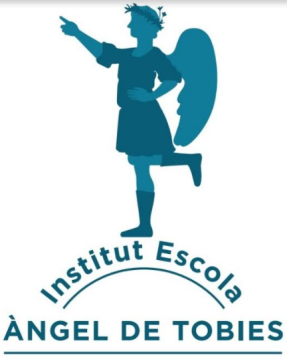 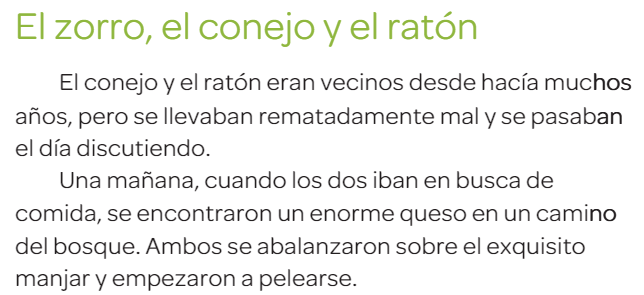 ¿A qué se refiere cuando dice exquisito manjar? Al queso.Zorro, conejo y ratón son nombres …	a) propios	b) comunes
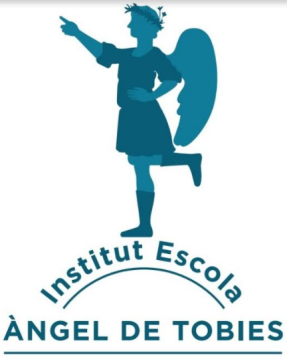 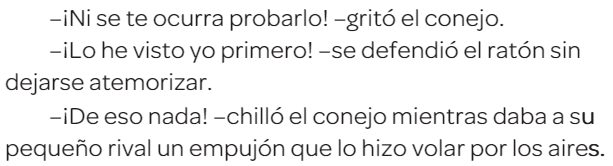 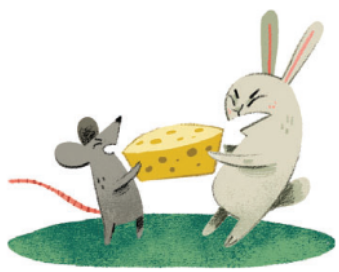 En este fragmento leemos …	a) una descripción.     b) un diálogo.     c) una carta.
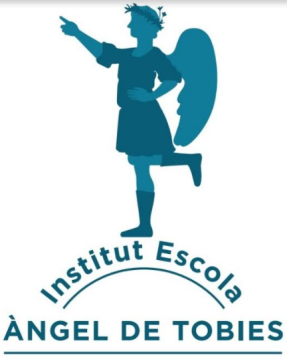 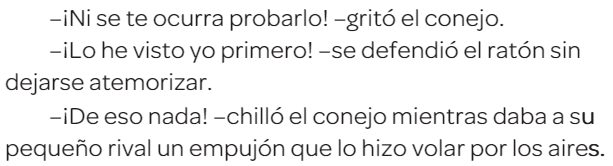 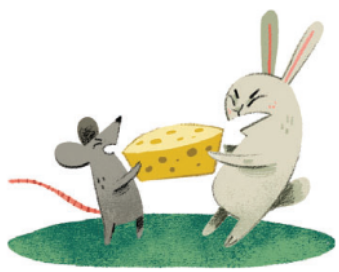 En este fragmento leemos …	a) una descripción.     b) un diálogo.     c) una carta.
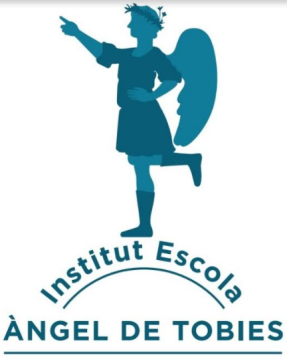 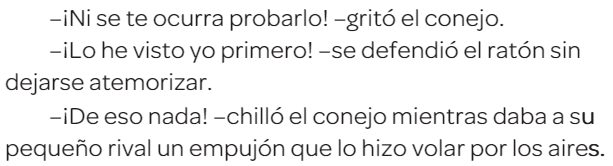 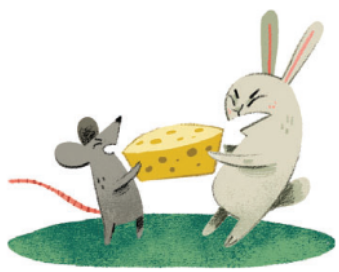 En este fragmento leemos …	a) una descripción.     b) un diálogo.     c) una carta.¿Cuántas frases exclamativas lees eneste fragmento?
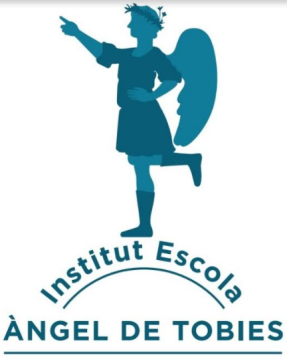 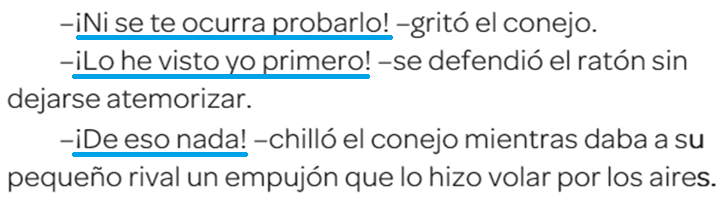 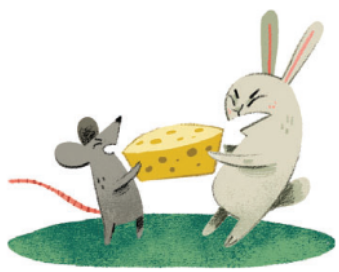 En este fragmento leemos …	a) una descripción.     b) un diálogo.     c) una carta.¿Cuántas frases exclamativas lees eneste fragmento? Tres.
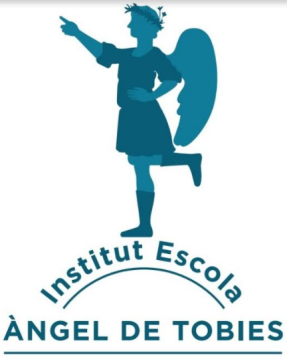 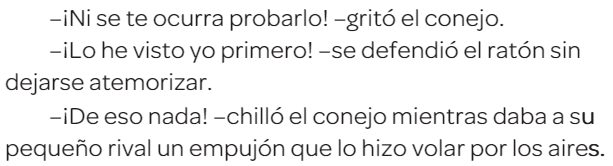 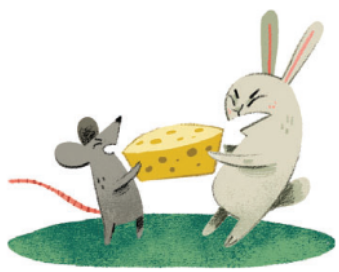 En este fragmento leemos …	a) una descripción.     b) un diálogo.     c) una carta.¿Cuántas frases exclamativas lees eneste fragmento? Tres.¿Cuál de estas palabras es un sinónimode rival?	a) contrincante     b) compañero     c) concursante
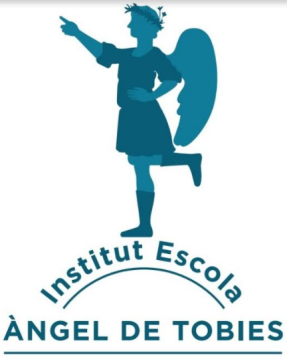 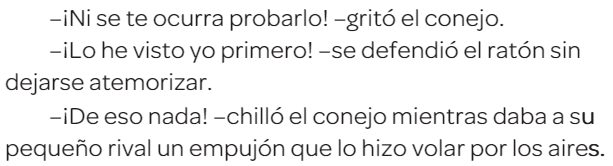 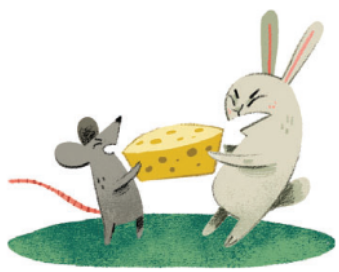 En este fragmento leemos …	a) una descripción.     b) un diálogo.     c) una carta.¿Cuántas frases exclamativas lees eneste fragmento? Tres.¿Cuál de estas palabras es un sinónimode rival?	a) contrincante     b) compañero     c) concursante
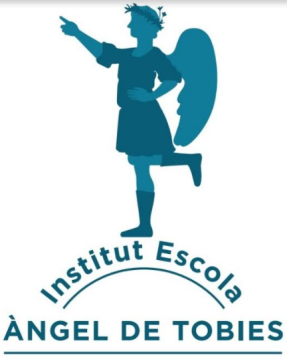 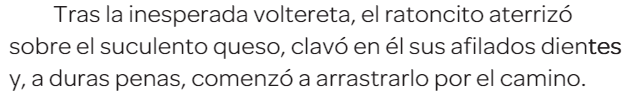 ¿Qué significa a duras penas?
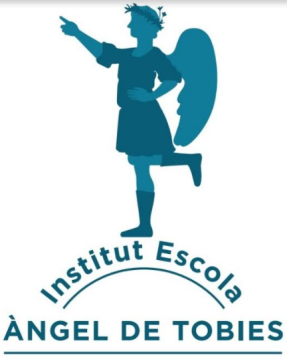 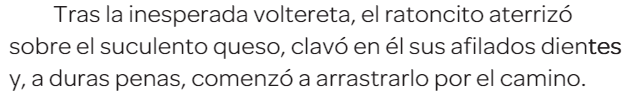 ¿Qué significa a duras penas? Que le costaba mucho.
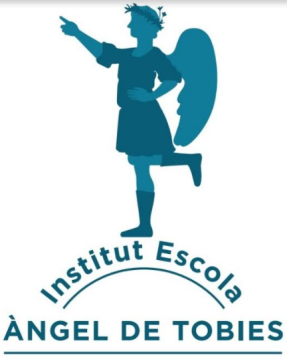 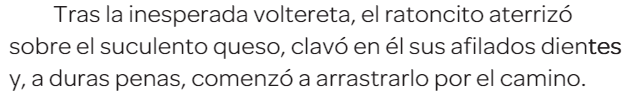 ¿Qué significa a duras penas? Que le costaba mucho.Ratoncito es un ….	a) diminutivo de ratón.	b) aumentativo de ratón.
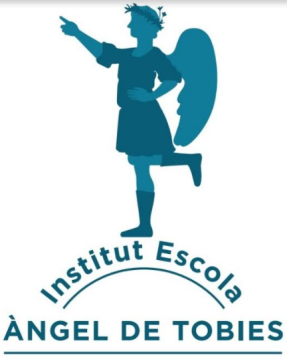 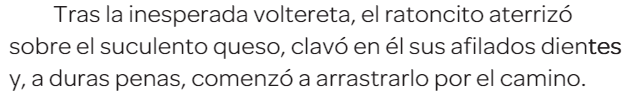 ¿Qué significa a duras penas? Que le costaba mucho.Ratoncito es un ….	a) diminutivo de ratón.	b) aumentativo de ratón.
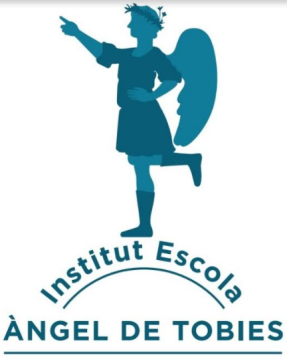 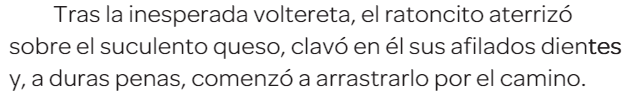 ¿Qué significa a duras penas? Que le costaba mucho.Ratoncito es un ….	a) diminutivo de ratón.	b) aumentativo de ratón.Imagina qué hará ahora el conejo… a ver si aciertas.
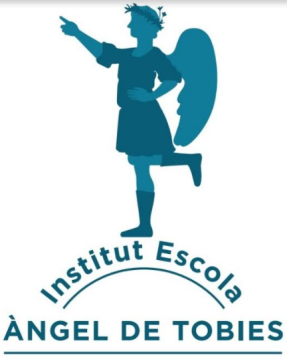 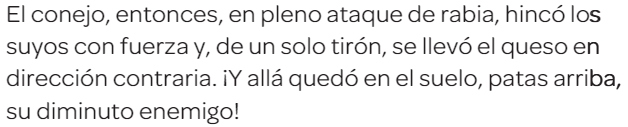 ¿Cuál de estas palabras es un sinónimo de hincó?	a) clavó	          b) mordió          c) comió
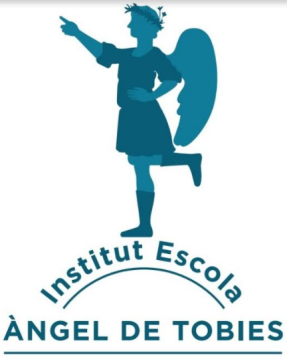 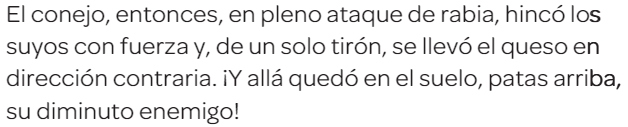 ¿Cuál de estas palabras es un sinónimo de hincó?	a) clavó	          b) mordió          c) comió
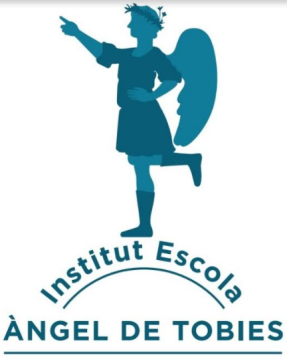 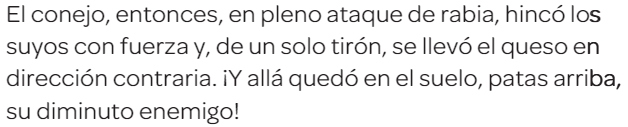 ¿Cuál de estas palabras es un sinónimo de hincó?	a) clavó	          b) mordió          c) comió¿A quién se refiere por diminuto enemigo?
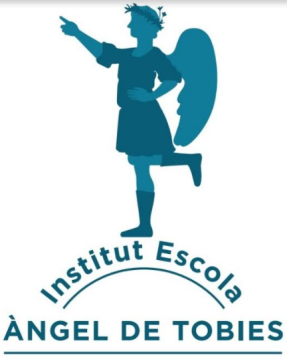 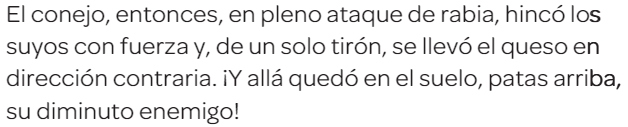 ¿Cuál de estas palabras es un sinónimo de hincó?	a) clavó	          b) mordió          c) comió¿A quién se refiere por diminuto enemigo?Al ratón.
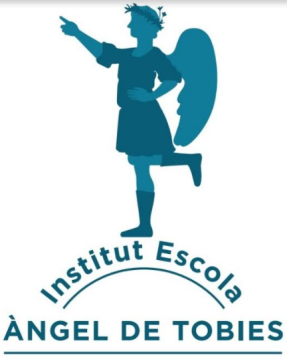 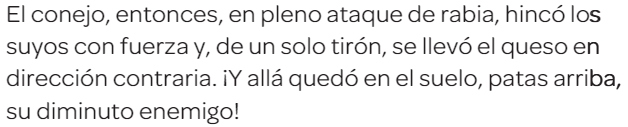 ¿Cuál de estas palabras es un sinónimo de hincó?	a) clavó	          b) mordió          c) comió¿A quién se refiere por diminuto enemigo?Al ratón.  Queso es una palabra …	a) monosílaba          b) bisílaba          c) trisílaba
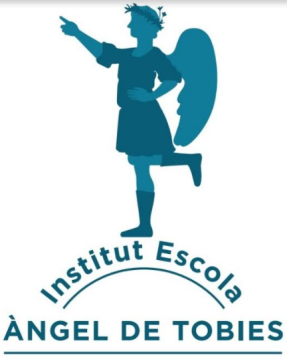 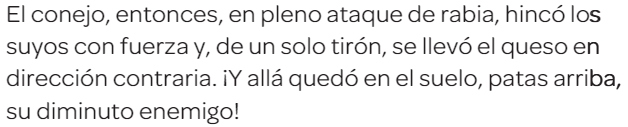 ¿Cuál de estas palabras es un sinónimo de hincó?	a) clavó	          b) mordió          c) comió¿A quién se refiere por diminuto enemigo?Al ratón.  Queso es una palabra …	a) monosílaba          b) bisílaba          c) trisílaba
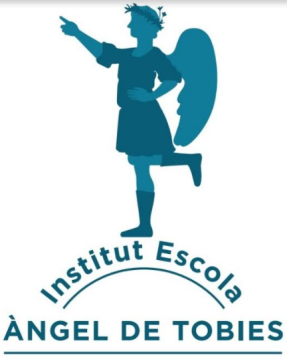 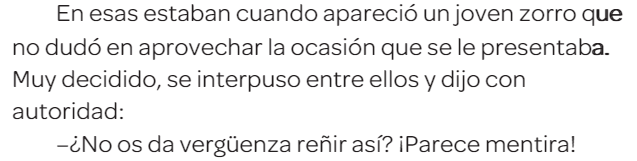 ¿Qué significa reñir?
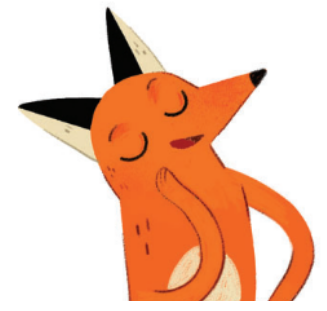 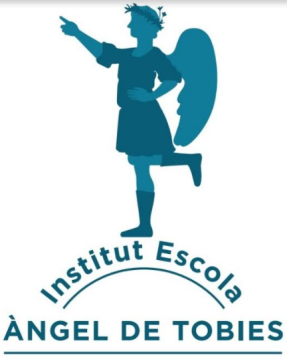 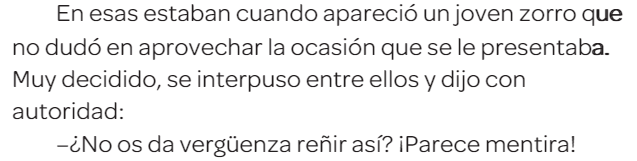 ¿Qué significa reñir? Pelear.
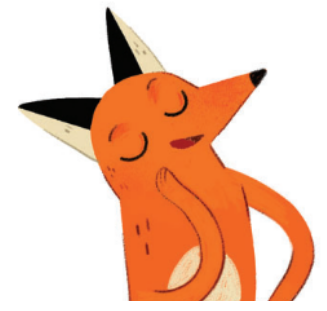 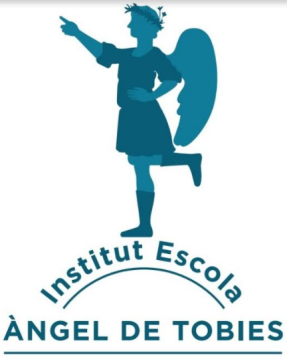 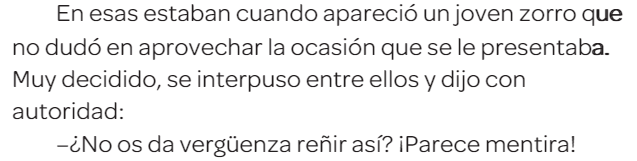 ¿Qué significa reñir? Pelear.			        ¿No os da vergüenza reñir así? es 				        una frase …					a) exclamativa.				    	b) interrogativa.					c) enunciativa.
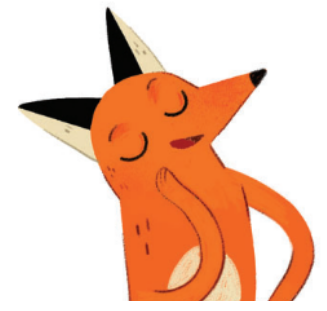 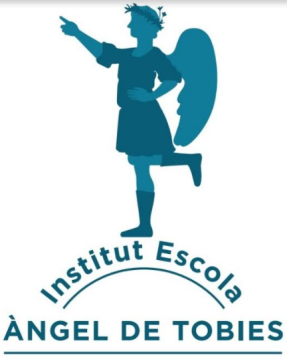 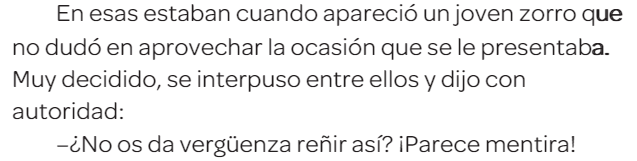 ¿Qué significa reñir? Pelear.			        ¿No os da vergüenza reñir así? es 				        una frase …					a) exclamativa.				    	b) interrogativa.					c) enunciativa.
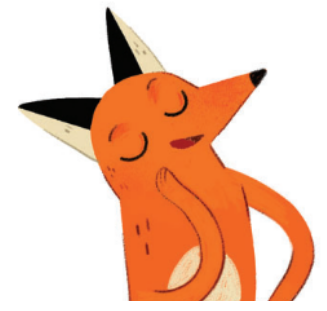 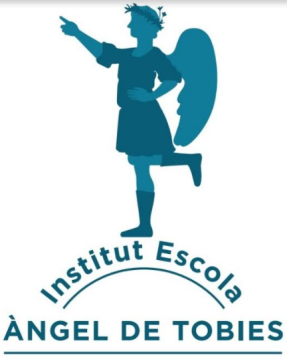 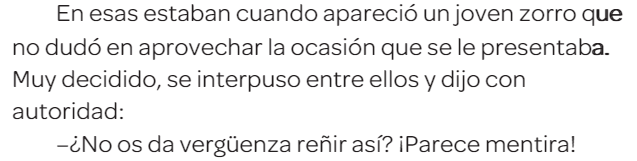 ¿Qué significa reñir? Pelear.			        ¿No os da vergüenza reñir así? es 				        una frase …					a) exclamativa.				    	b) interrogativa.					c) enunciativa.			         ¿Crees que el zorro les ayudará?
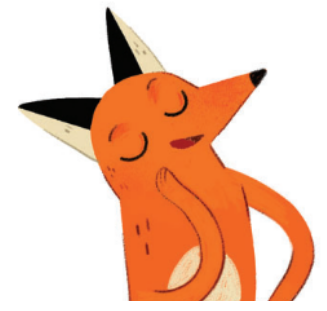 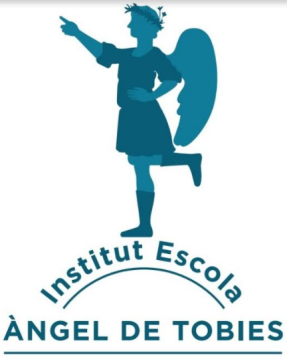 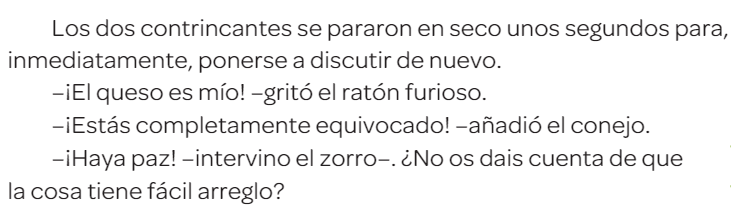 Piensa en cómo el zorro va arreglar la situación antes de seguir leyendo.
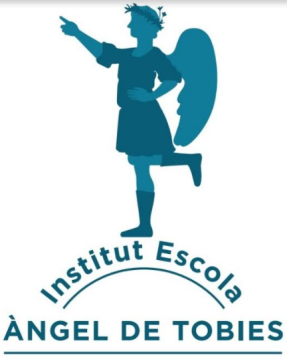 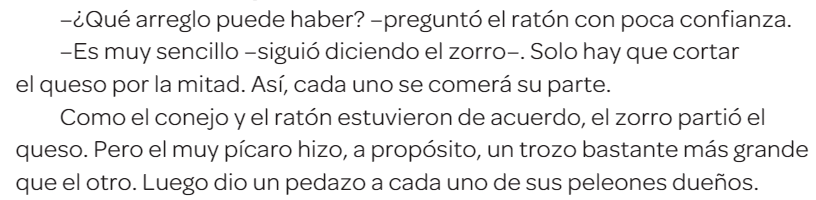 Según lo que acabas de leer, ¿qué imagen muestra cómo corto el queso el zorro?
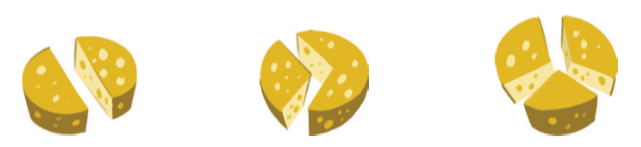 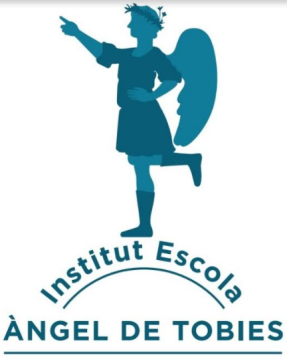 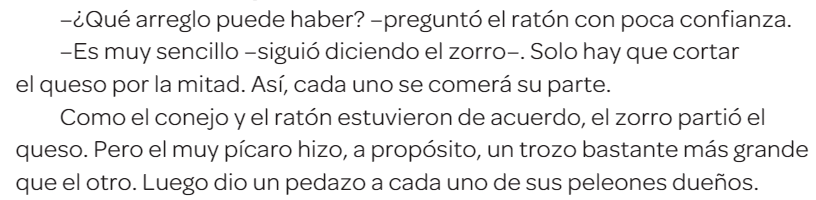 Según lo que acabas de leer, ¿qué imagen muestra cómo corto el queso el zorro?
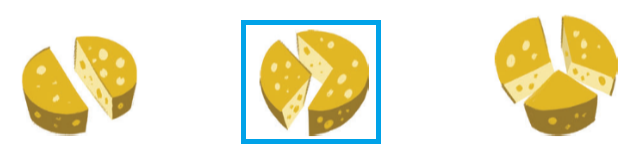 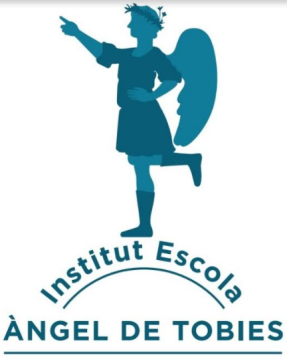 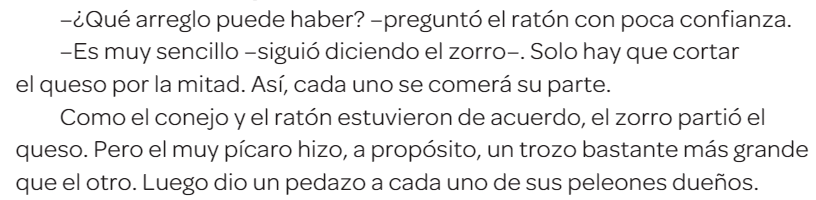 Según lo que acabas de leer, ¿qué imagen muestra cómo corto el queso el zorro?¿Qué significa que lo hizo a propósito?	a) sin querer		b) expresamente
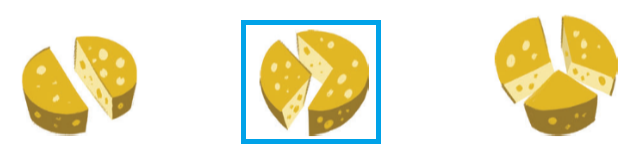 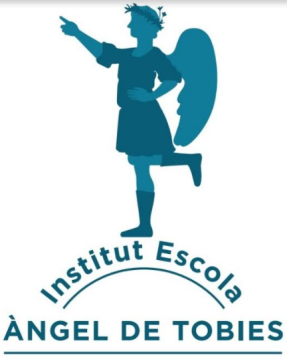 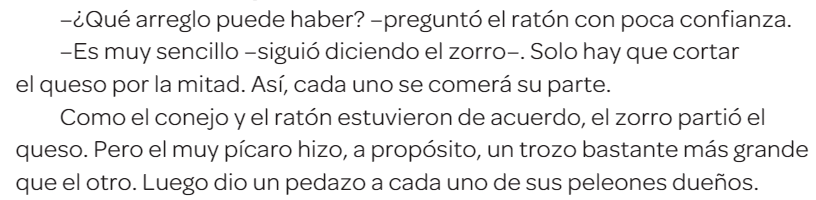 Según lo que acabas de leer, ¿qué imagen muestra cómo corto el queso el zorro?¿Qué significa que lo hizo a propósito?	a) sin querer		b) expresamente
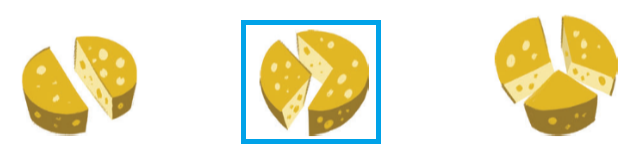 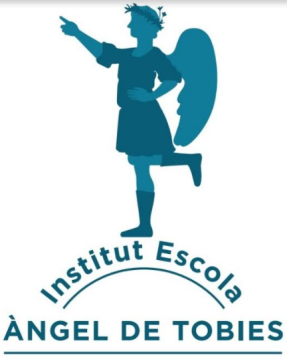 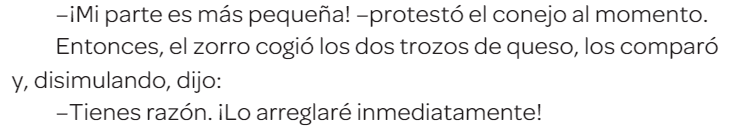 Imagínate cómo lo va a arreglar el zorro antes de seguir leyendo.
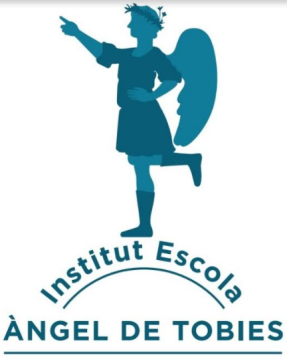 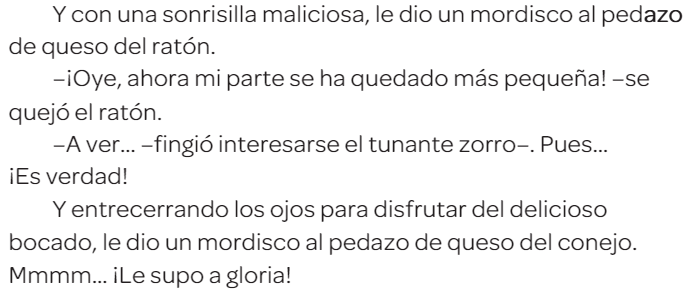 ¿Lo has adivinado?
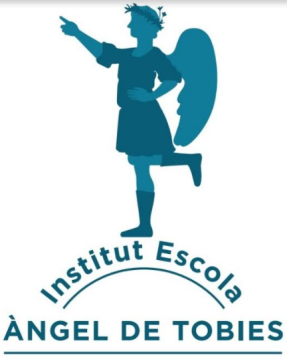 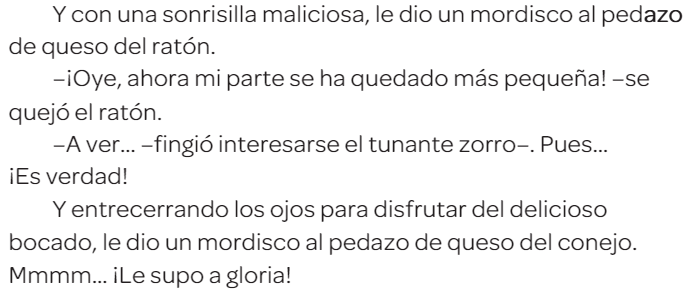 ¿Lo has adivinado?Tunante significa lo mismo que astuto, por eso son palabras …	a) antónimas          b) sinónimas          c) derivadas
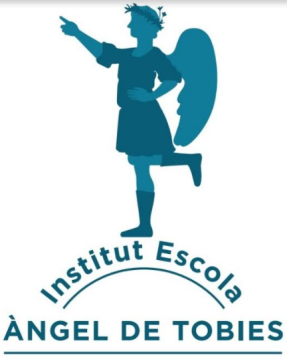 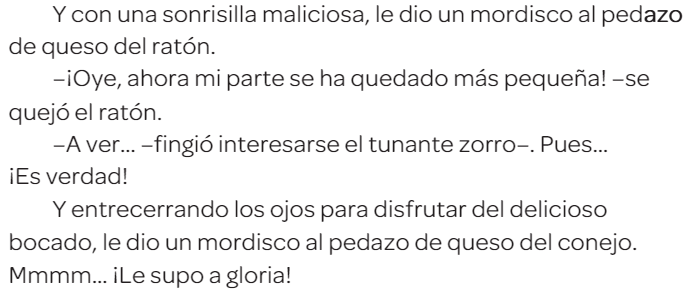 ¿Lo has adivinado?Tunante significa lo mismo que astuto, por eso son palabras …	a) antónimas          b) sinónimas          c) derivadas
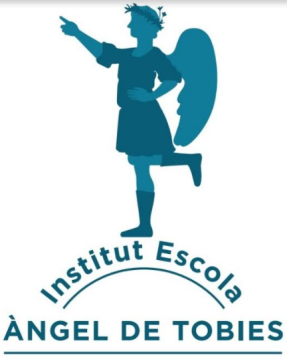 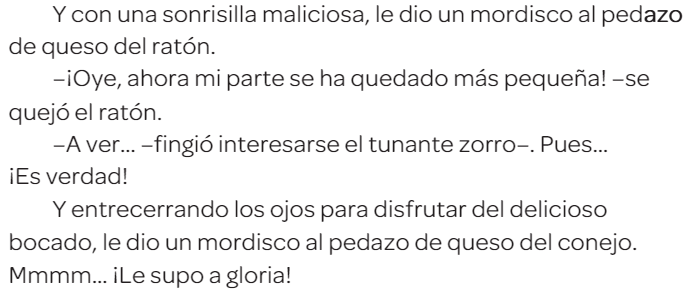 ¿Lo has adivinado?Tunante significa lo mismo que astuto, por eso son palabras …	a) antónimas          b) sinónimas          c) derivadas ¿Crees que habrá dejado las dos partes del queso iguales?
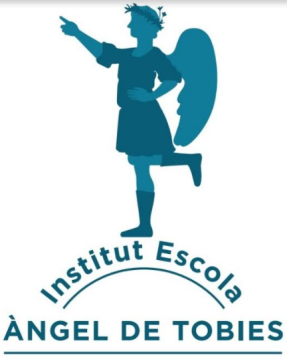 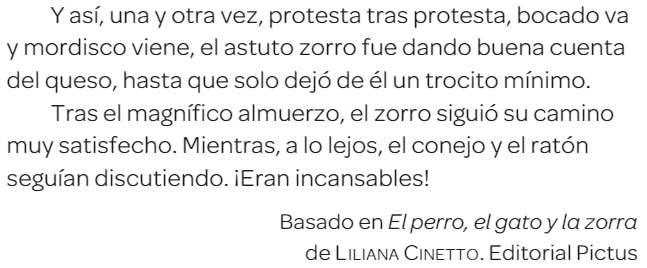 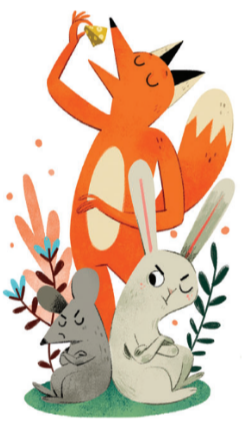 ¿Qué significa ínfimo?
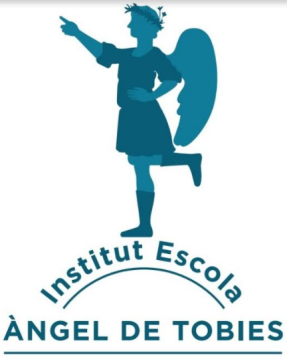 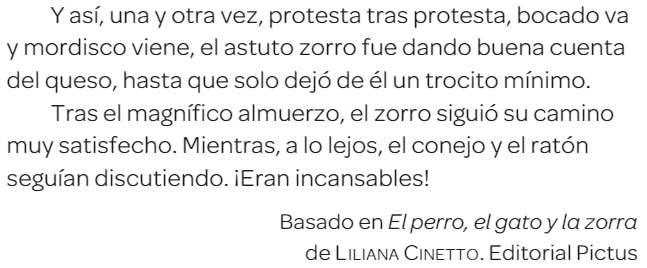 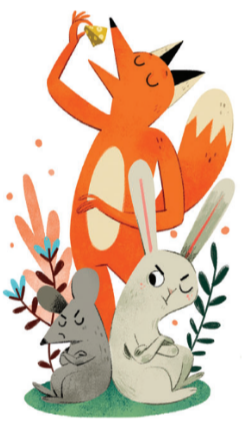 ¿Qué significa ínfimo?Muy pequeño.
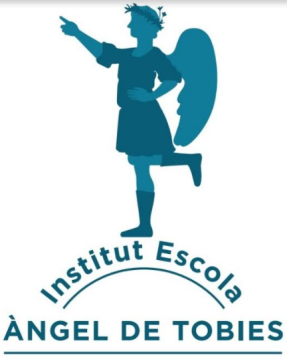 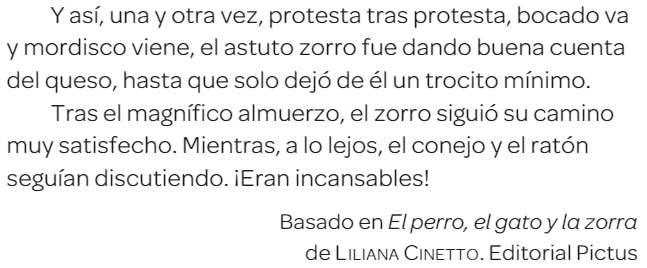 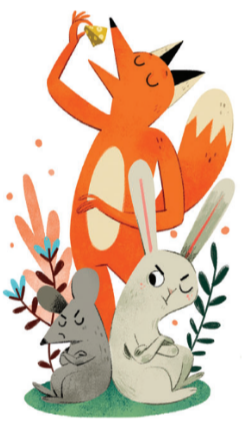 ¿Qué significa ínfimo?Muy pequeño.¿Quién salió ganando de los 3 animales?
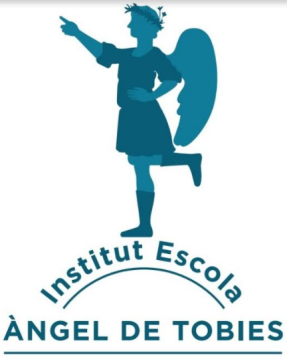 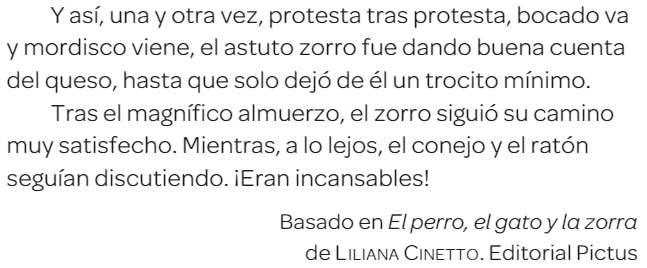 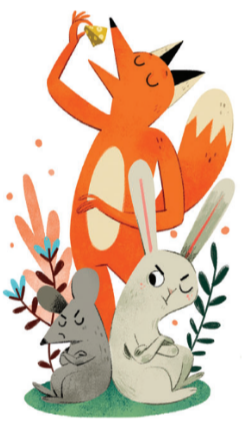 ¿Qué significa ínfimo?Muy pequeño.¿Quién salió ganando de los 3 animales?El zorro.
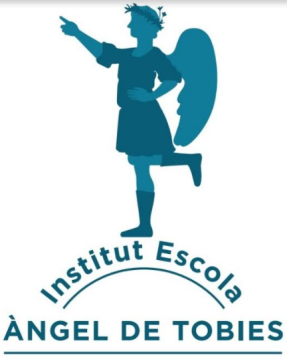 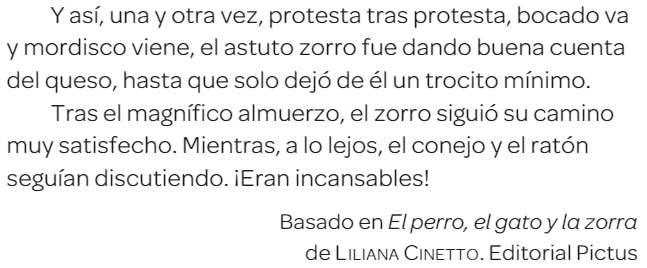 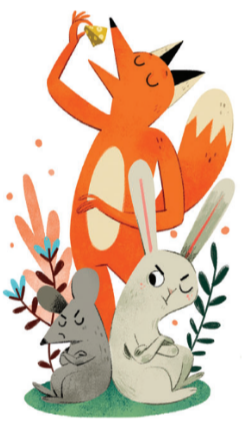 ¿Qué significa ínfimo?Muy pequeño.¿Quién salió ganando de los 3 animales?El zorro.¿Quién es la autora del cuento?
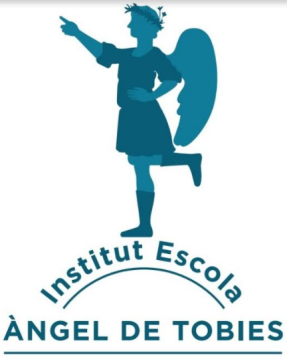 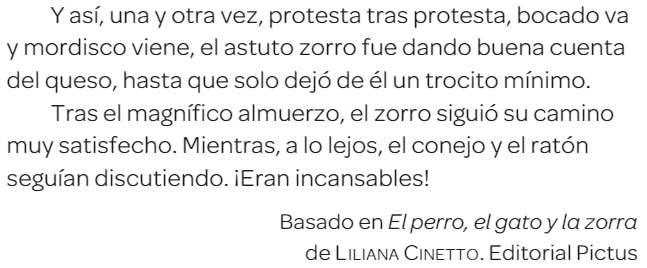 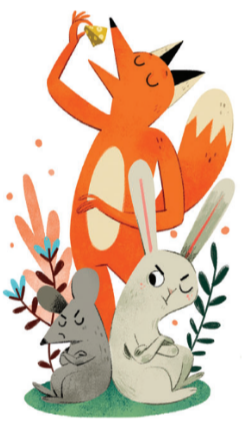 ¿Qué significa ínfimo?Muy pequeño.¿Quién salió ganando de los 3 animales?El zorro.¿Quién es la autora del cuento? Liliana Cinetto.
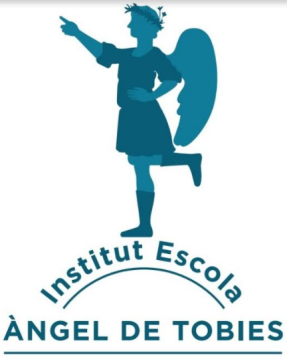 ¿ Has acertado al principio ?
¿ Qué frase crees que resume el texto que vas a leer?

El zorro, el conejo y el ratón van a vivir una fantástica aventura.

El conejo va a salvar al ratón de una trampa del zorro.

El zorro engañará al conejo y al ratón y saldrá beneficiado.
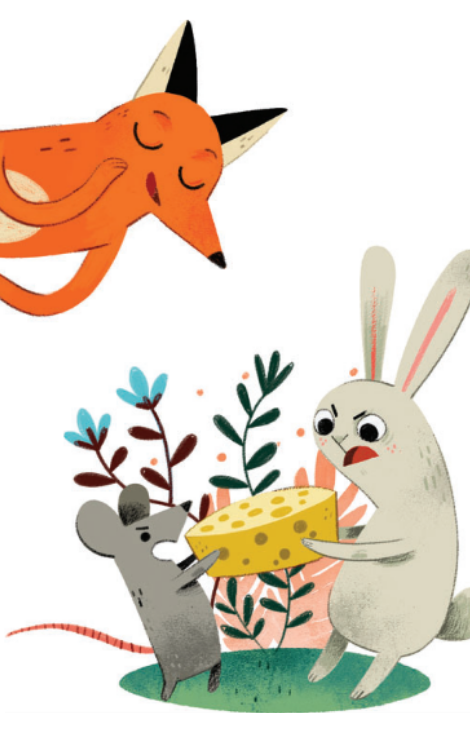